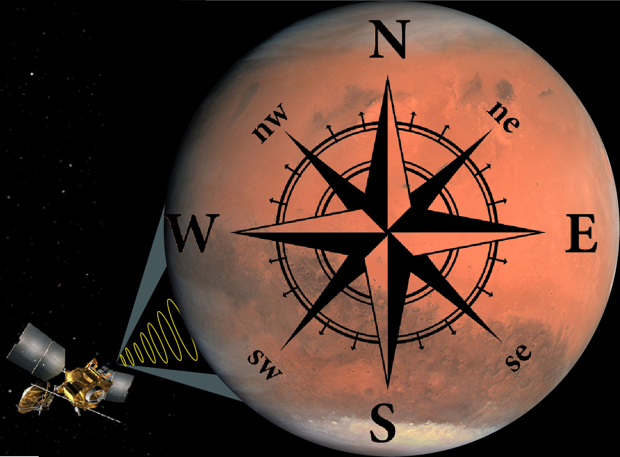 COMPASS: Climate Orbiter For Mars Polar Atmospheric And Subsurface Science
Discovery-class Science
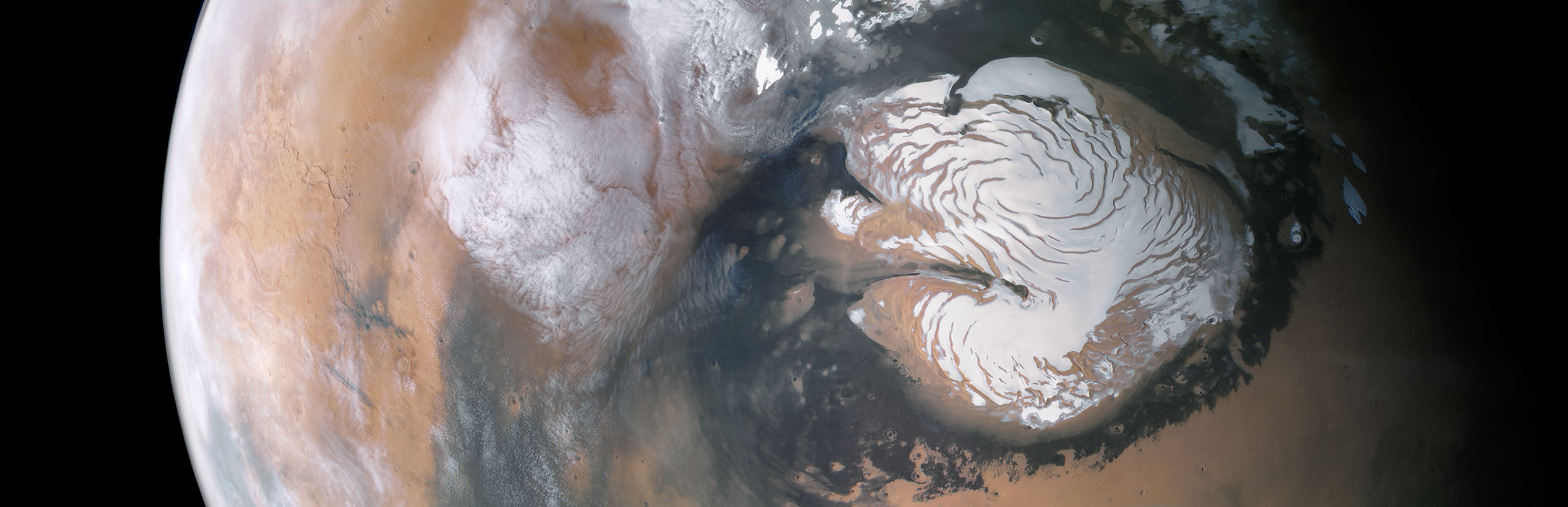 PI: Shane Byrne, LPL, University of Arizona
Co-I: Isaac B. Smith, Planetary Science Institute
Co-I: Paul O. Hayne, LASP
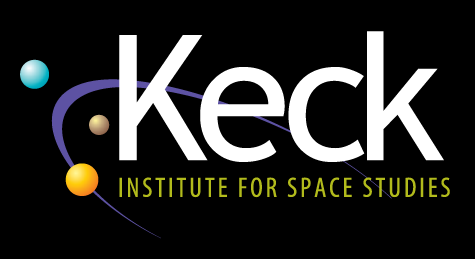 Derived from a Keck Institute for Space Studies workshop
Terrestrial-Planet Climate Change is a Pressing Scientific Issue
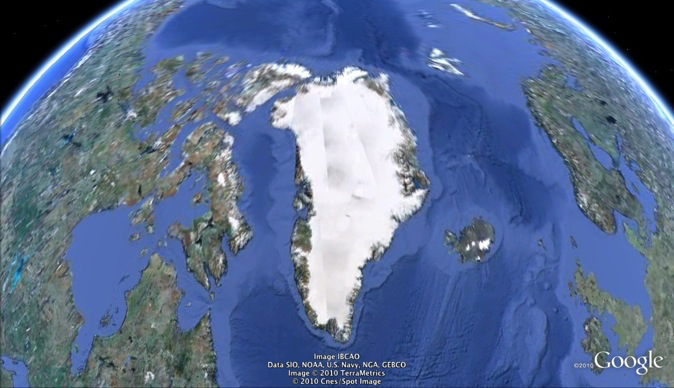 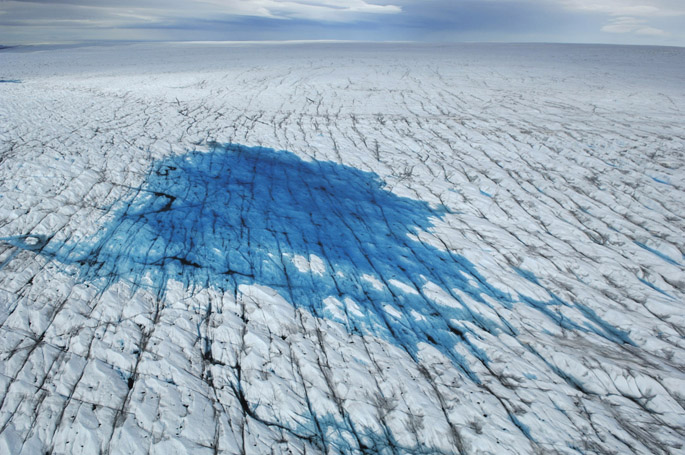 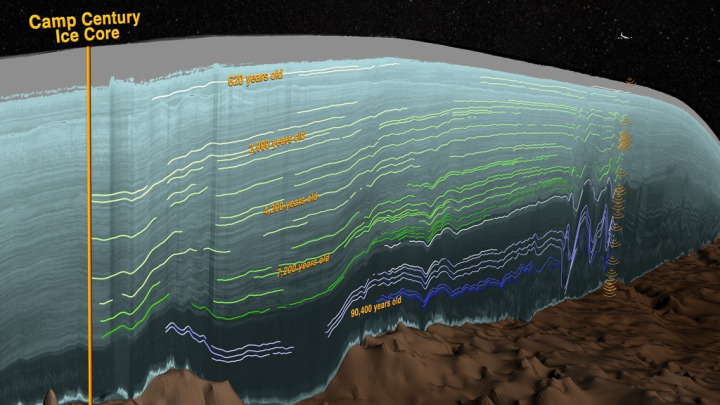 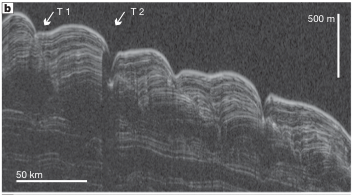 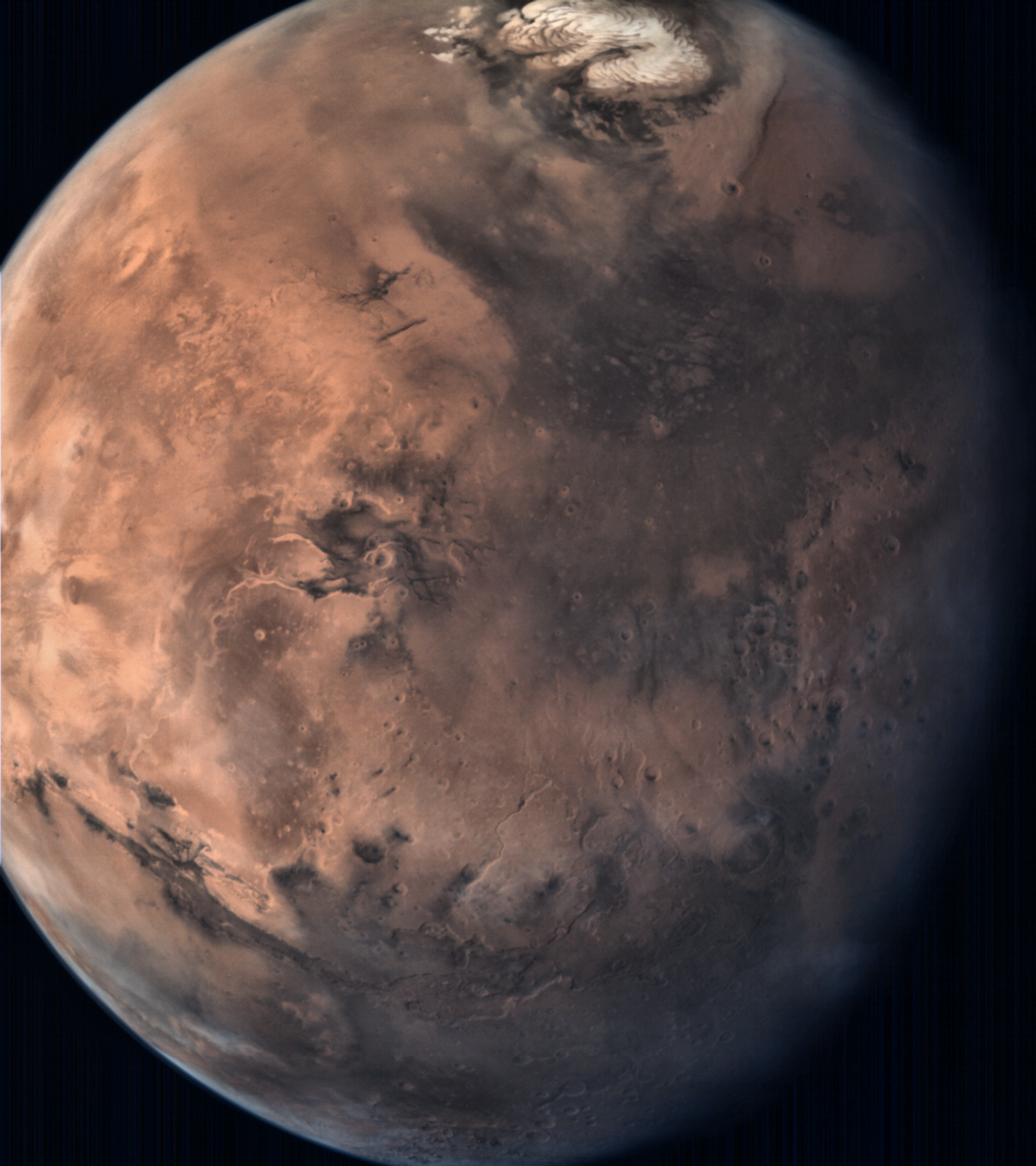 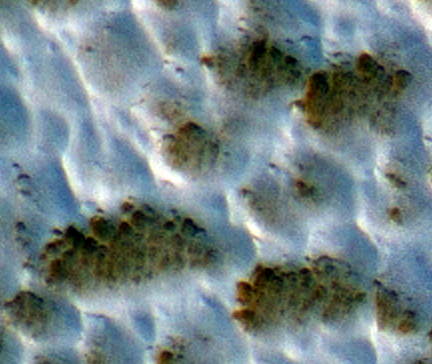 We have a (much simpler) terrestrial planet on our doorstep continuously undergoing climate change
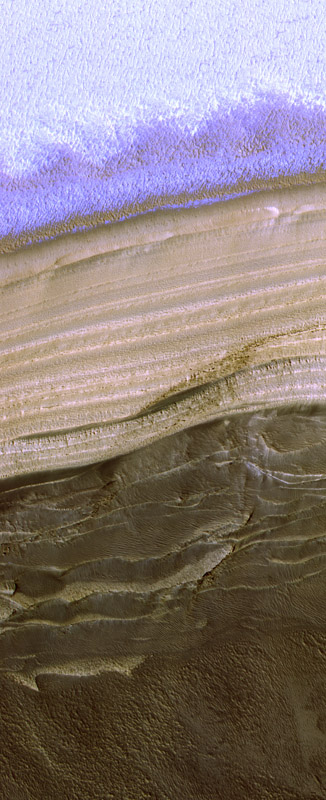 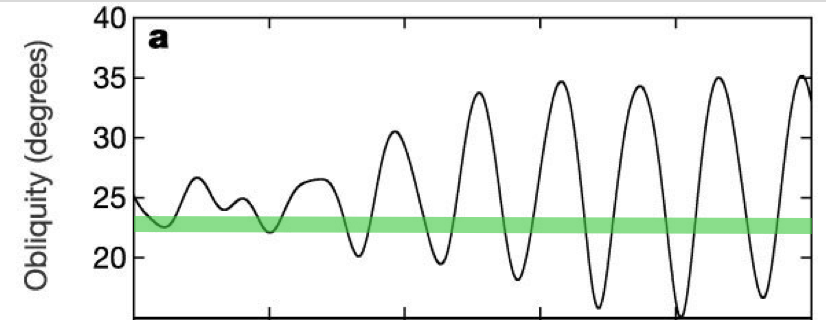 Mars has a climate record millions of years long in its polar regions
A stack of layers built from atmospheric water vapor and dust
Reading this record is possible if we understand how climate and layers are connected
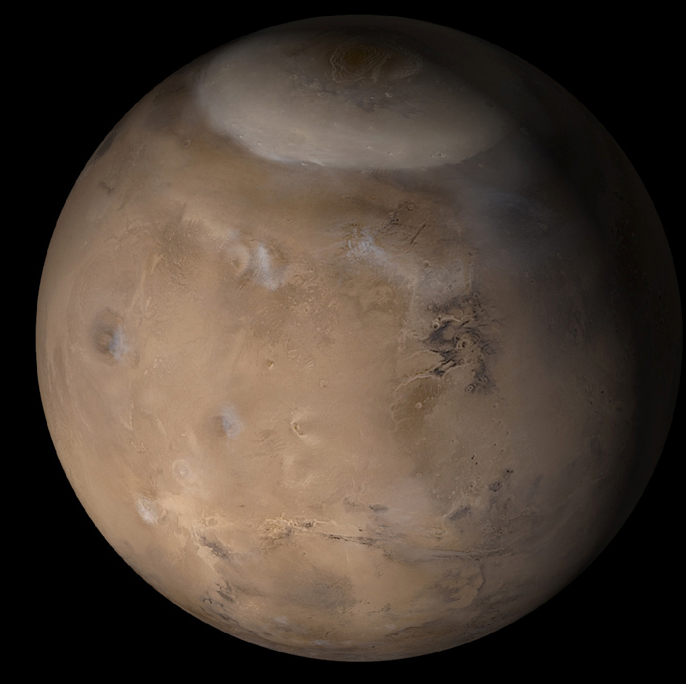 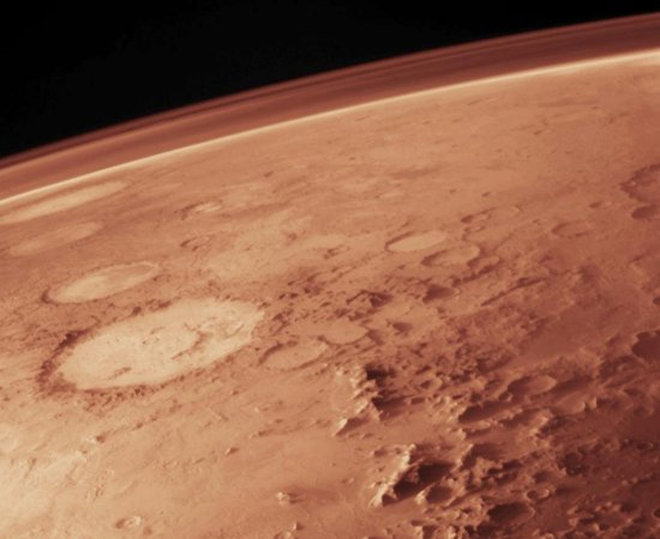 The Phoenix lander, SHARAD, and HiRISE discovered pure buried water ice
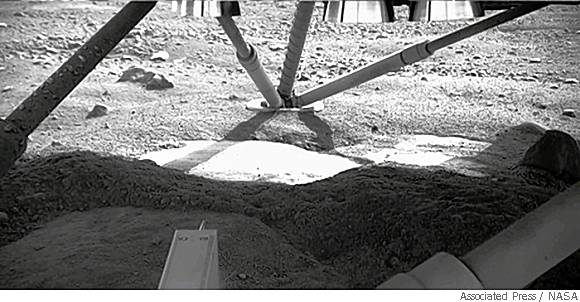 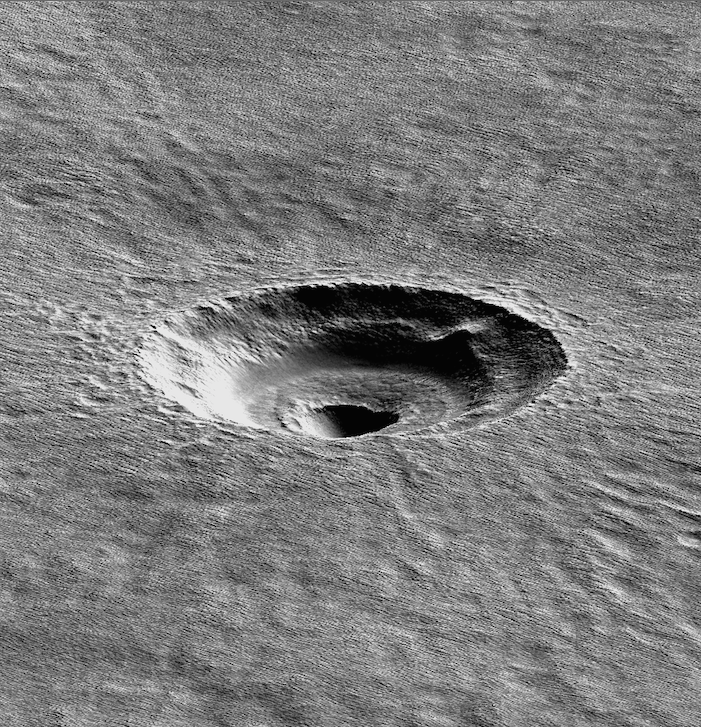 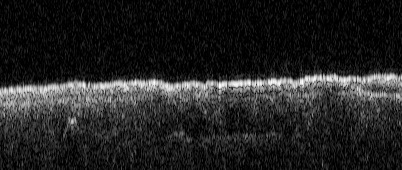 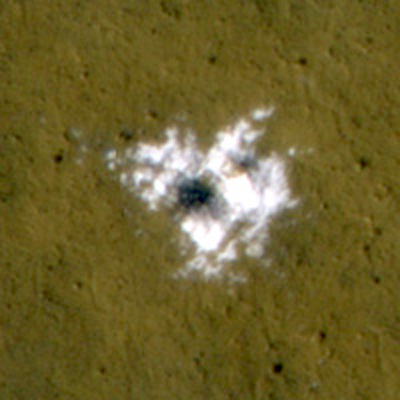 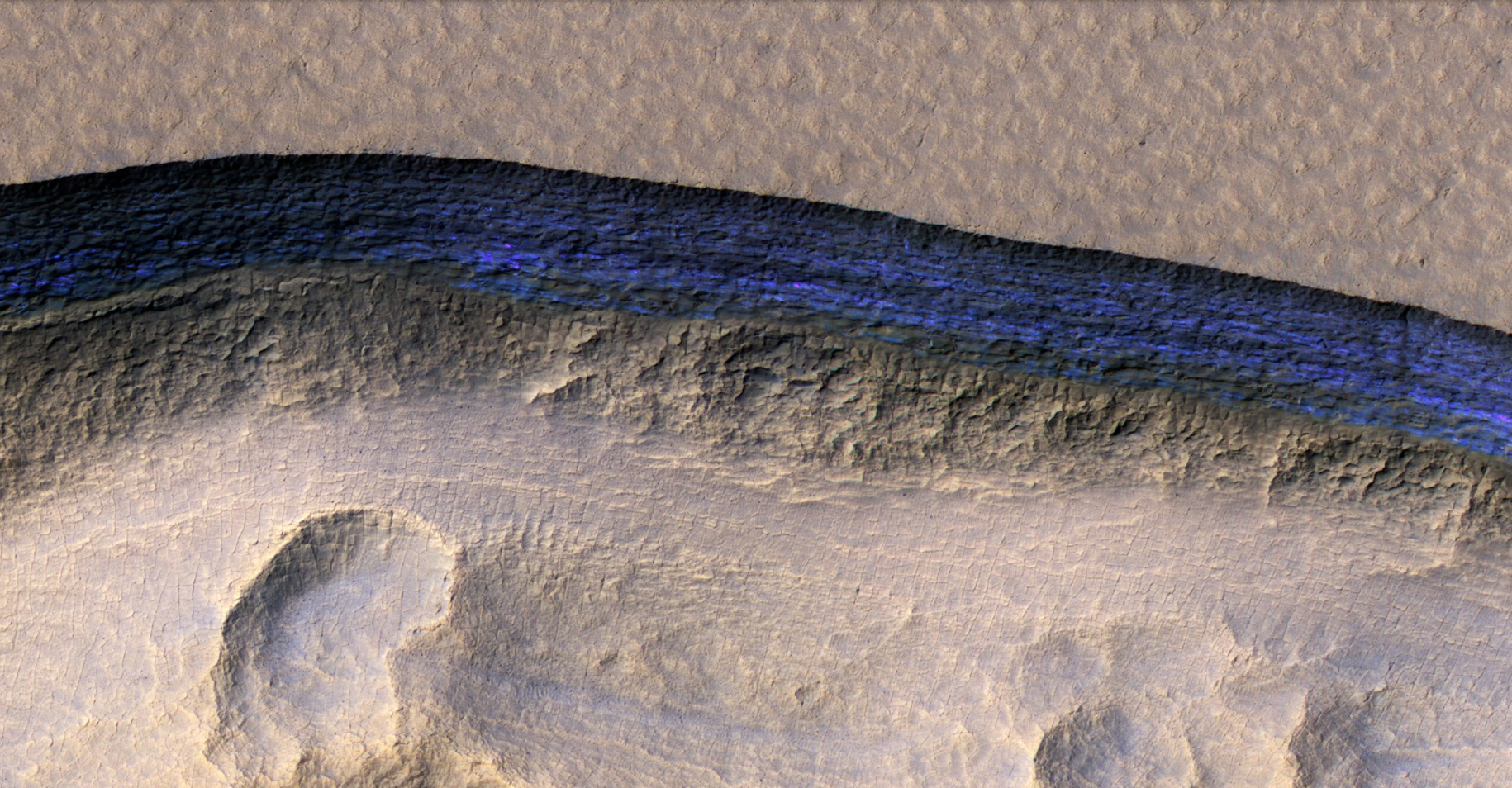 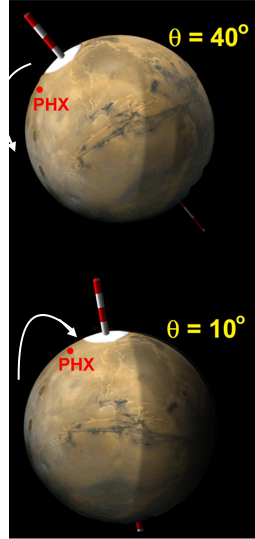 Martian Mid-Latitude Ice
Buried mid-latitude ice reservoirs may be 10s of millions of years old
Information on depths and locations is limited to low resolution (600km) neutron data and models
A vital source of climatic knowledge and future human resources
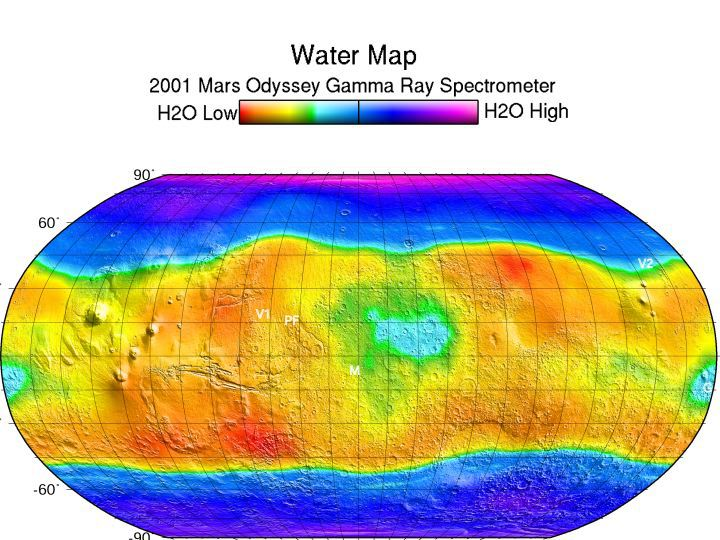 High Obliquity
Ice transfers to lower latitudes
Low Obliquity
Ice transfers to poles
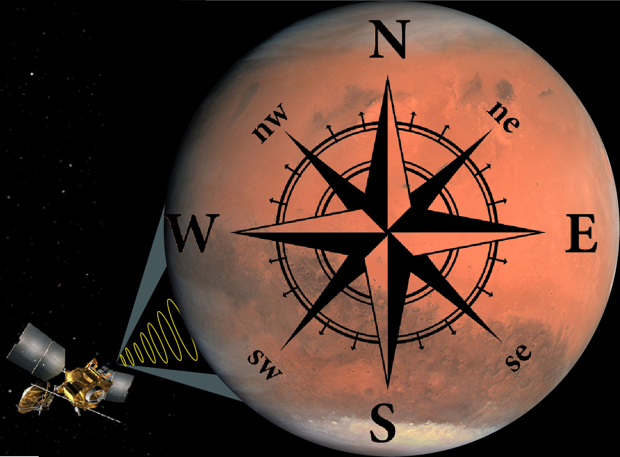 The goal of the COMPASS mission
Link the current climate of Mars to its long-term climate record
A 2017 Keck Institute for Space Studies study on Mars polar exploration brought together >30 experts to determine required measurements and mission concepts to accomplish these goals. 
The COMPASS mission concept is a direct product of that meeting and represents the best way to address the atmospheric component of questions related to Mars’ climate.
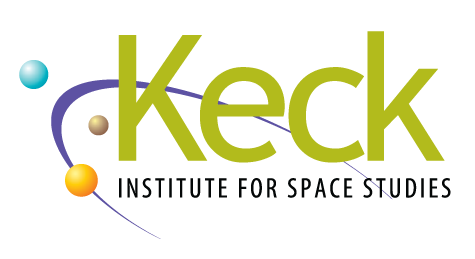 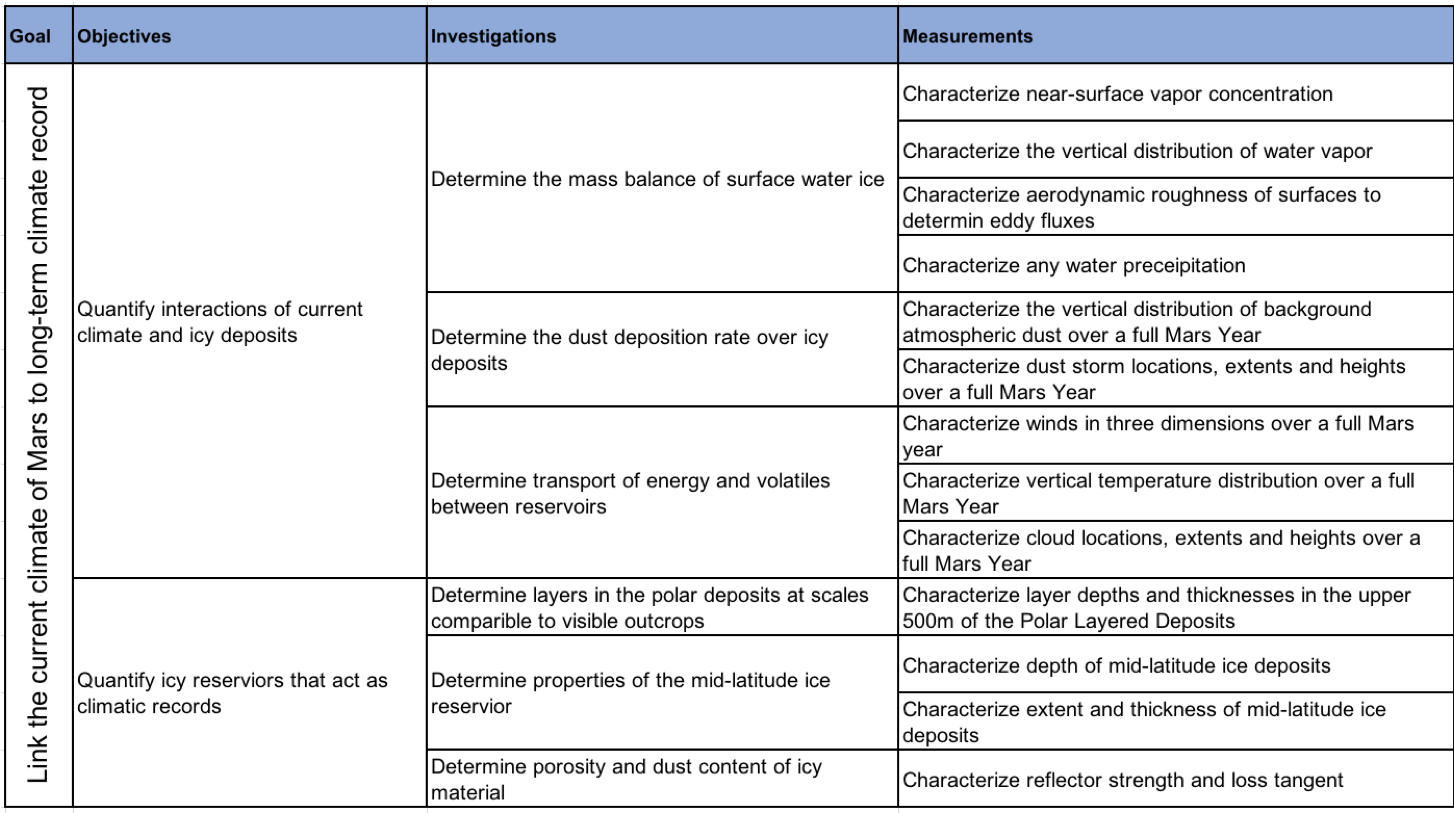 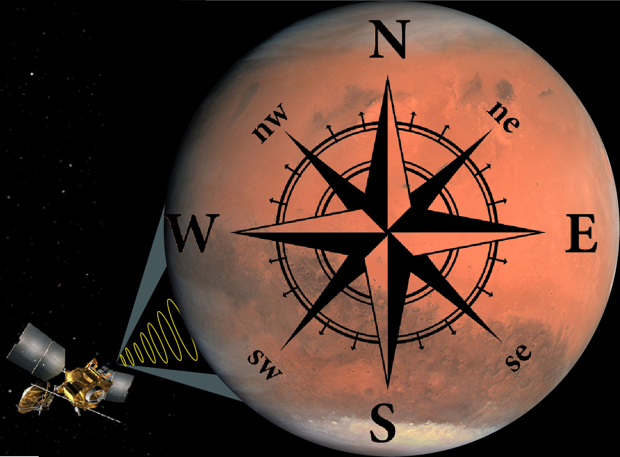 COMPASS is highly relevant to Mars science as determined by several groups
GOAL II: Understand the processes and history of climate on Mars.
A. Characterize the state of the present climate of Mars' atmosphere and surrounding plasma environment, and the underlying processes, under the current orbital configuration.
A1. Constrain the processes that control the present distributions of dust, water, and carbon dioxide in the lower atmosphere, at daily, seasonal and multi-annual timescales.
A4. Constrain the processes by which volatiles and dust exchange between surface and atmospheric reservoirs.
B. Characterize the history of Mars’ climate in the recent past, and the underlying processes, under different orbital configurations.
B2. Determine the record of the recent past that is expressed in geological and mineralogical features of the polar regions.
B3. Determine the record of the climate of the recent past that is expressed in geological and mineralogical features of low- and mid- latitudes.
GOAL III: Understand the origin and evolution of Mars as a geological system.
A. Document the geologic record preserved in the crust and interpret the processes that have created that record.
A3. Constrain the magnitude, nature, timing, and origin of past planetwide climate change.
MEPAG
In addition, MEPAG has agreed to update the goals with a focus on Mars Climate Science, to be completed in June 2018, in time for Discovery Proposals
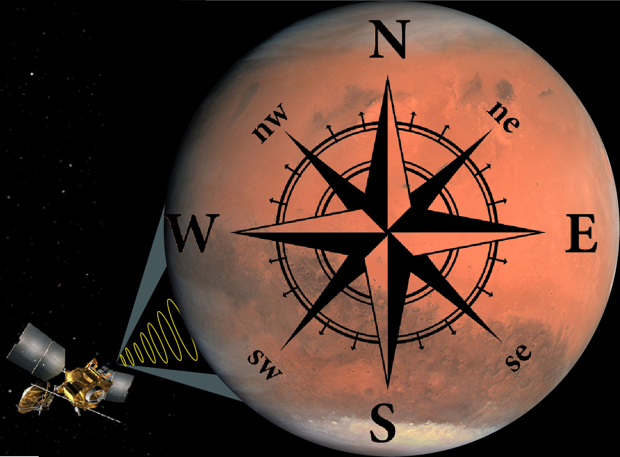 COMPASS is highly relevant to Mars science as determined by several groups
In a summary of the 6th International Conference on Mars Polar Science and Exploration, a group of attendees listed the high priority science goals for the Mars polar community (Smith et al. 2018).
 
Determine the energy and mass balance of the polar ice reservoirs, and characterize volatile fluxes
Inventory and characterize the non-polar ices/volatile reservoirs at the surface and near-surface
Quantify the interplay of local, regional, and global circulations in the polar regions, including polar vortex, katabatic winds, transient eddies, among others 
Characterize the transport of volatiles and dust aerosols into and out of the polar regions
International Mars Polar Conferences
The Next Mars Orbiter (NeMO) Science Analysis Group
"Observation of wind velocity is the single most valuable new measurement that can be made to advance knowledge of atmospheric dynamic processes. Near-simultaneous observations of atmospheric wind velocities, temperatures, aerosols, and water vapor with global coverage are required to properly understand the complex interactions that define the current climate."
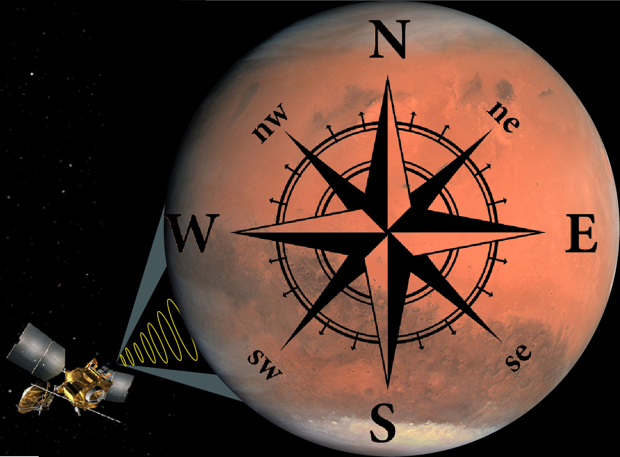 COMPASS measurements can be accomplished by 4 instruments
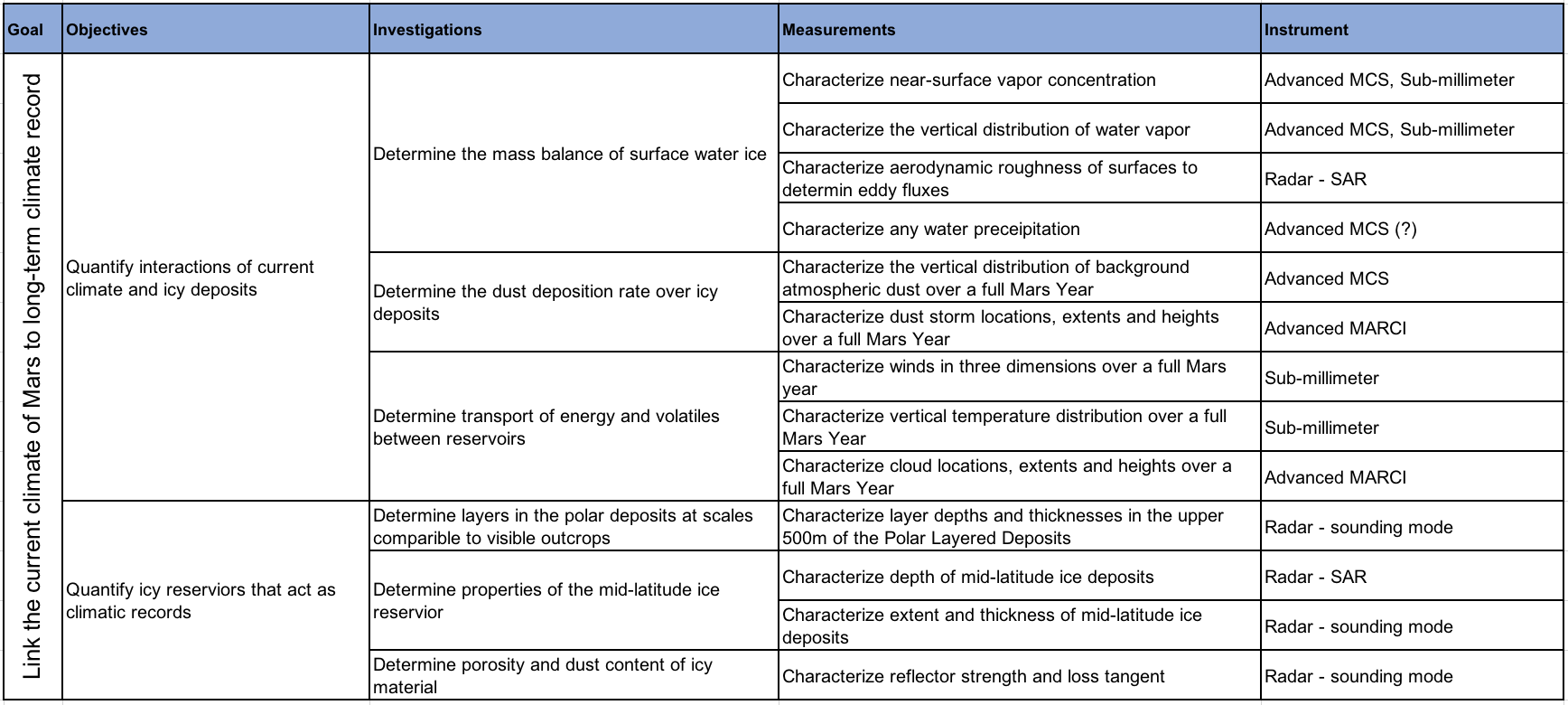 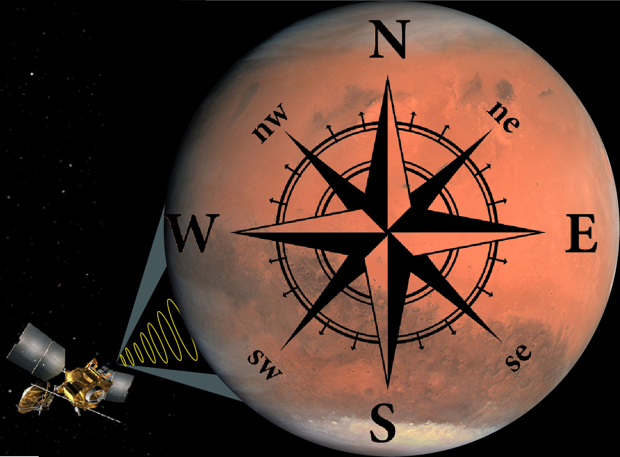 COMPASS measurements can be accomplished by 4 instruments
All high TRL
All with potential partners identified
All scalable to a Discovery Budget
1. Advanced Thermal IR profiler
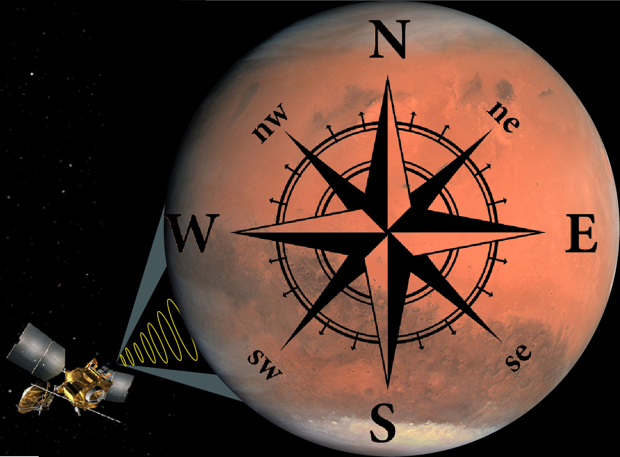 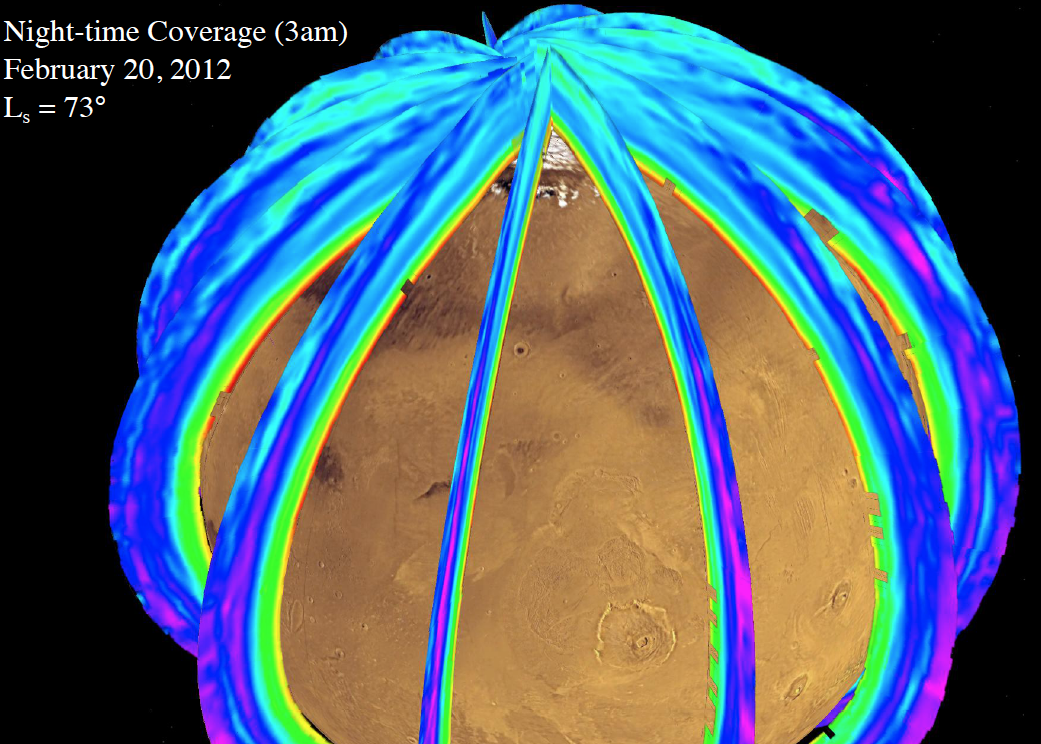 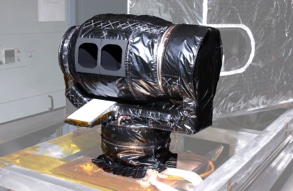 2. Advanced Wide-Angle Imager
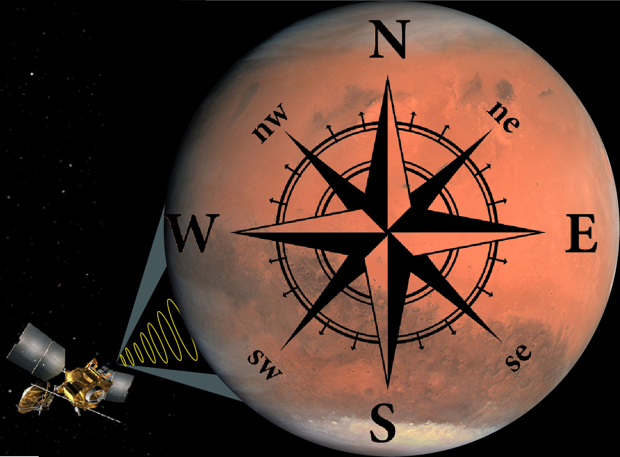 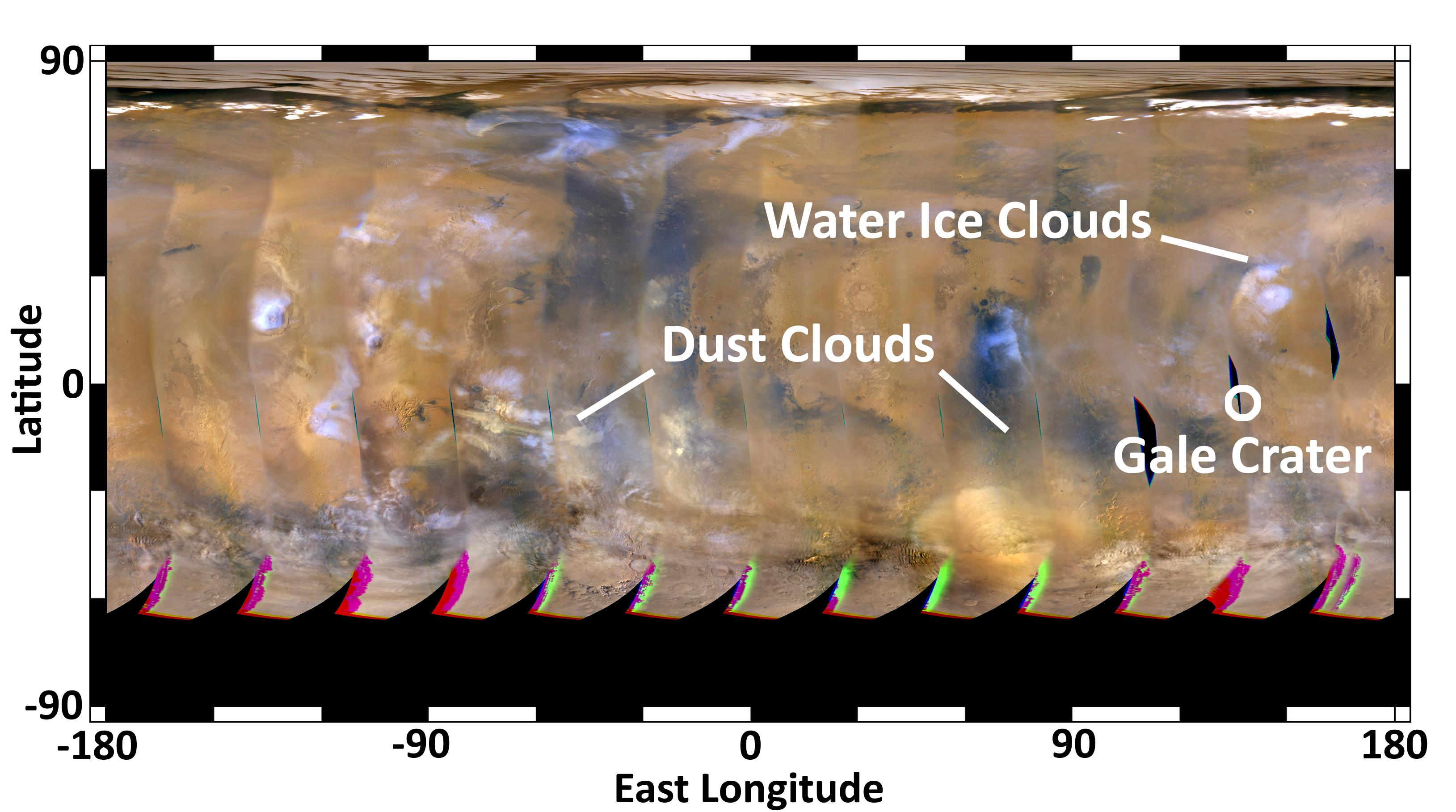 Pushbroom nadir-pointed wide-angle VIS/near-IR imager that covers the whole globe each day.
Continues an invaluable record of Mars climate observations (>3600 daily global maps) with improvements
Operates on the dayside at all seasons without special spacecraft maneuvers
High-heritage from the Mars Color Imager (MARCI is TRL 9).
Forward and backward looking pair could retrieve cloud heights, constrain cloud particle sizes and provide redundancy
Higher resolution (currently 1km/pix)

Instrument resources (based on MRO’s MARCI)
Mass 0.15 kg
Power < 5W

Possible Providers: MSSS (MARCI)
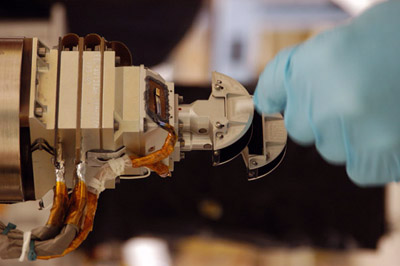 3. Sub-mm Limb Profiler
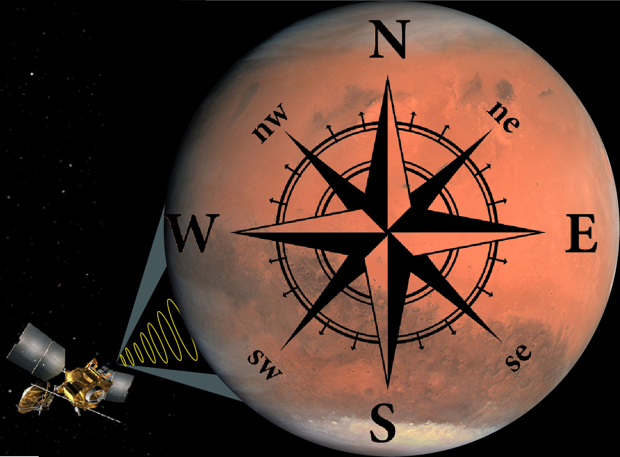 Limb scanning in the sub-mm (300-1100 GHz) reveals vertical distribution of wind-speed, temperature, water vapor, and minor species like HDO H2O2 CO etc…
Windspeeds have never been globally measured before and are “… the single most valuable new measurement that can be made to advance knowledge of atmospheric dynamic processes” – NeMO SDT
Operates day and night at all seasons without special spacecraft maneuvers (articulated 23 cm antenna)
High-heritage from terrestrial systems – planetary concept from Tamppari et al. based on terrestrial systems in flight
Improvements include 2 perpendicular systems to better characterize windspeeds 
Instrument resources (Tamppari et al. 2018) 
Mass 25kg
Power 50-80 W (band dependent)

Possible Provider: JPL
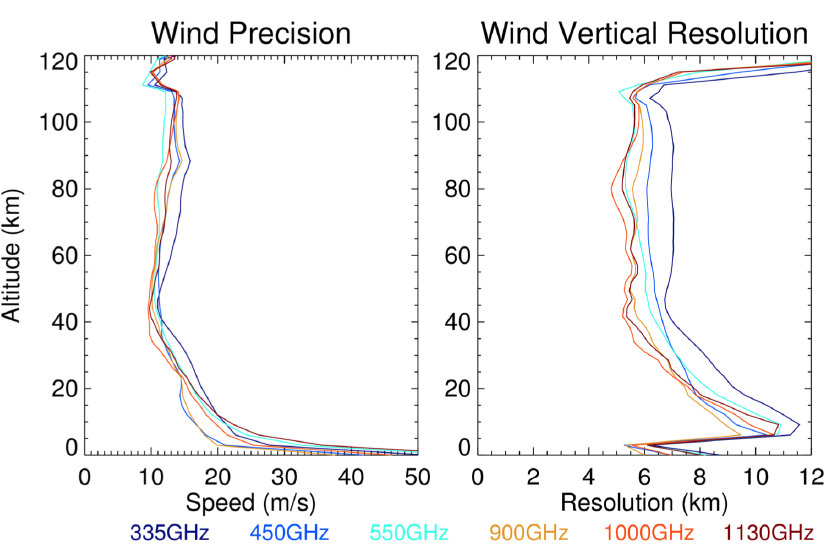 Results from Tamppari et al. (MEPAG 2018)
4. Dual-Mode RADAR
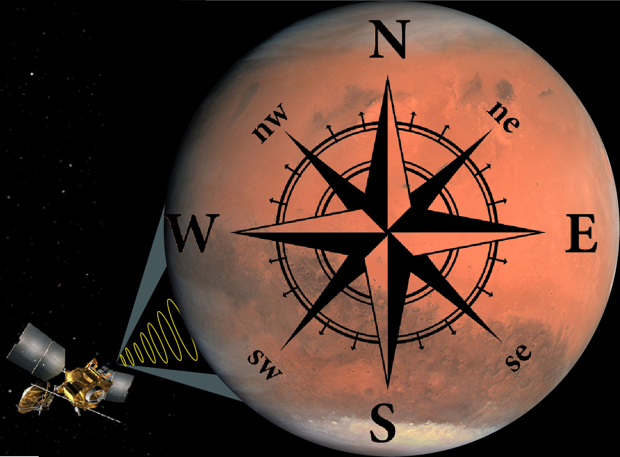 P-BAND SAR/Sounder dual-mode RADAR reveals: 
Fine-scale climatically-driven layering within the polar ice deposits
Depth to mid-latitude ice and its thickness
Geology beneath dusty regions of Mars
A SAR has never flown to Mars and would yield an exciting new dataset of broad significance.  Our proposed sounder would be an order of magnitude improvement upon SHARAD.
Operates day and night at all seasons, with special spacecraft maneuvers required (shared antenna)
High-heritage from terrestrial systems 

Instrument resources (Campbell et al. 2004) 
Mass 77 kg
Power 174 W

Possible Provider: CSA/MDA (e.g. Radarsat constellation Mission – but smaller and at longer wavelength)
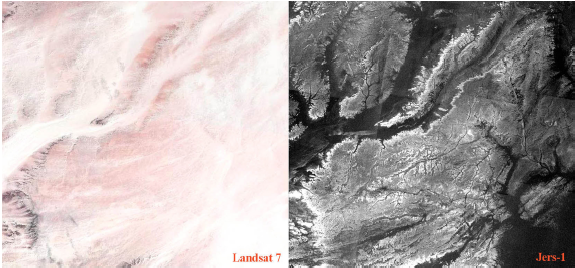 Pailou et al. 2006 (visible vs L-band SAR)
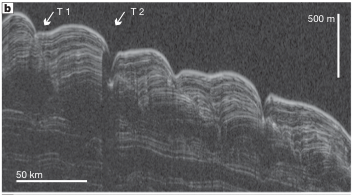 Smith et al. 2016 (SHARAD layering at 15m wavelength)
Orbital Implementation
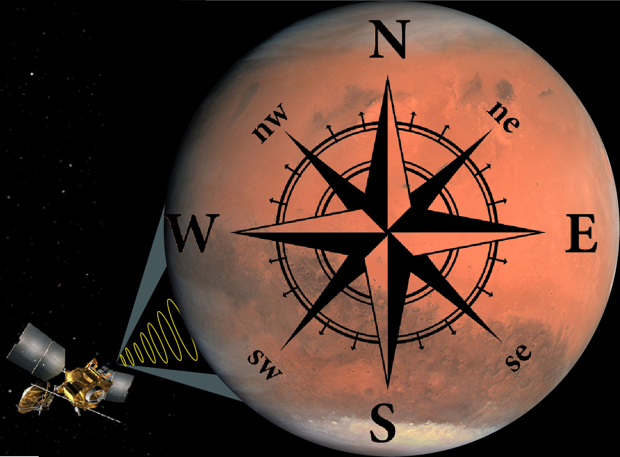 Mapping instruments (Wide-angle imagers & thermal and sub-mm sounders) require a low-altitude circular orbit (~300km)

Polar coverage requires a near-polar orbital inclination (87-93 degrees)

Extension of existing datasets (wide-angle imaging and thermal sounding) require a sun-synchronous orbit, which drives an inclination choice of 93 degrees
And an ascending node fixed at ~3pm local time

Other benefits of sun synchronous orbit include stable observation and thermal conditions e.g. eclipse-durations are constant throughout the mission etc…
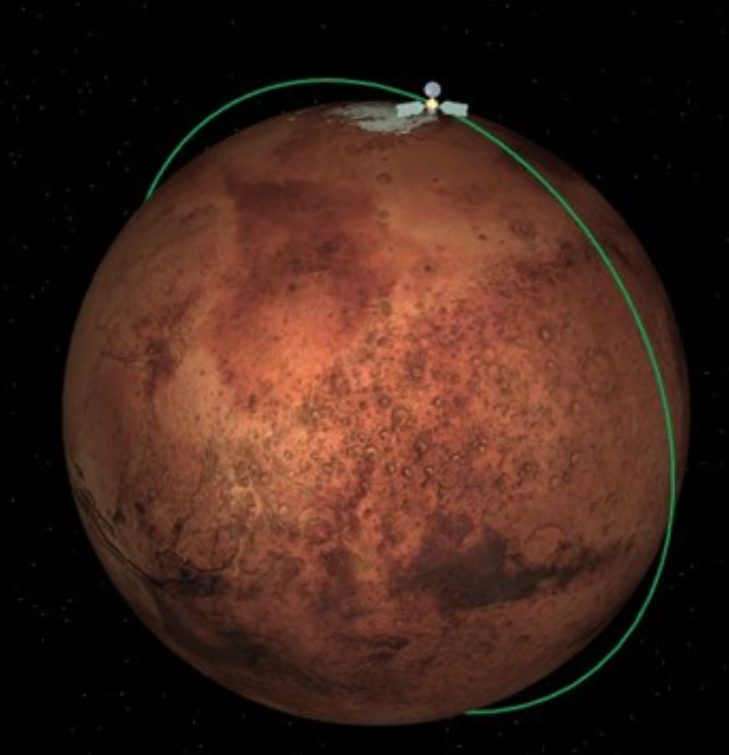 COMPASS Summary
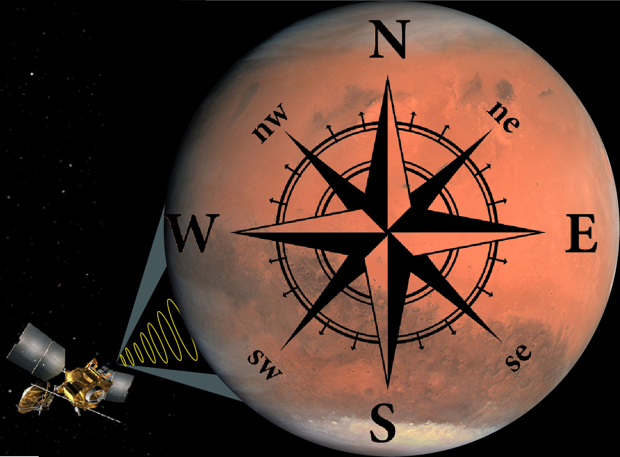 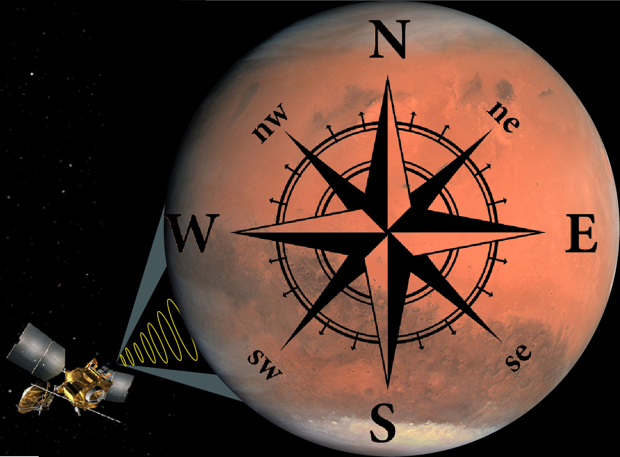 Science Advantages
Community consensus on the importance to these science goals - Recognized by MEPAG and the NeMO SDT
A Keck study with >30 experts in the field developed COMPASS to address those goals
Orbital SAR and windspeed measurements have never been performed at Mars and are widely accepted to have great cross-disciplinary value
Discovery Advantages
Maximizes the expertise of GSFC and collaborators in the field
Payload elements have high TRL or are based on high-heritage instruments
NASA needs a new orbiter at Mars for relay purposes
Extras
Orbital elements change
A solved problem (dynamical models) for the timescales we care about
Progress over the last decade with GCMs and mesoscale models
Predictions (testable hypotheses)
Models
Some progress has been made in the MRO era

Fundamental questions remain
Climate changes
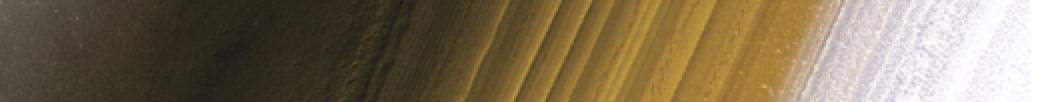 The connection between layer properties and climate is unknown
?
Low-resolution radar or obscured visible exposures limit our knowledge of the climate record
The polar record
Before our edits, present climate is the highest level possible in MEPAG goals
P-BAND SAR Properties (Campbell et al. 2004)
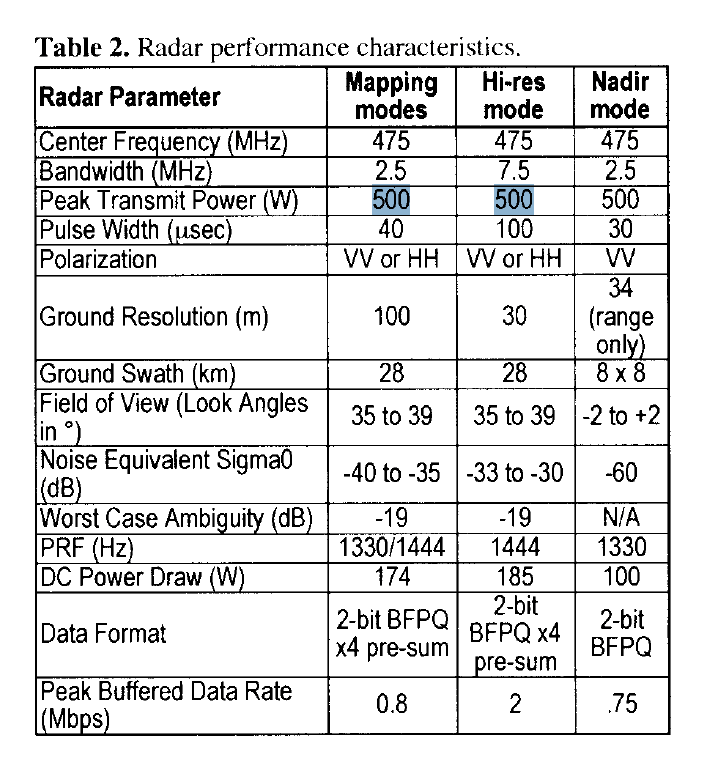 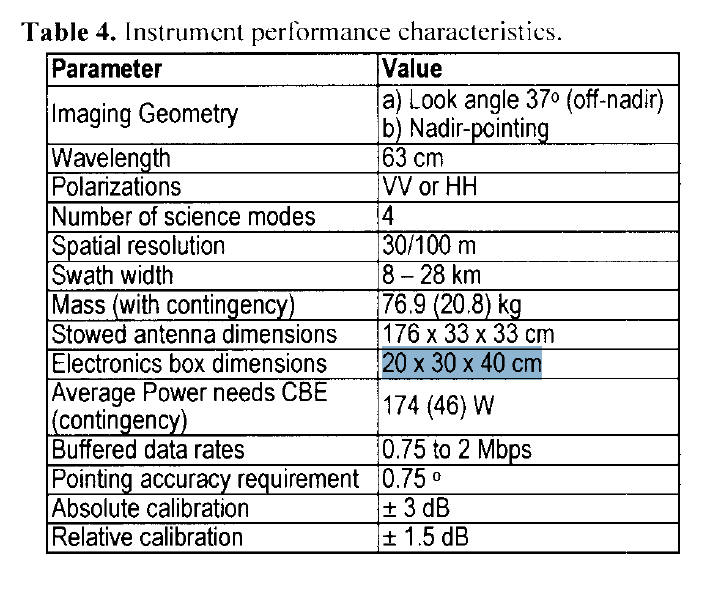 Humans to Mars
Life